Lecture 4
CSE 331
Sep 7, 2022
Please do keep on asking Qs!
The only bad question is the one that is not asked!
Not just technical Qs but also on how the class is run
We’re not mind readers
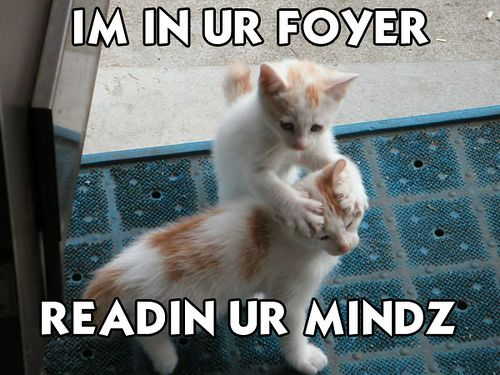 If you need it, ask for help
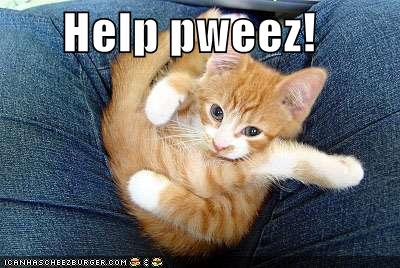 Syllabus Quiz (and sections)
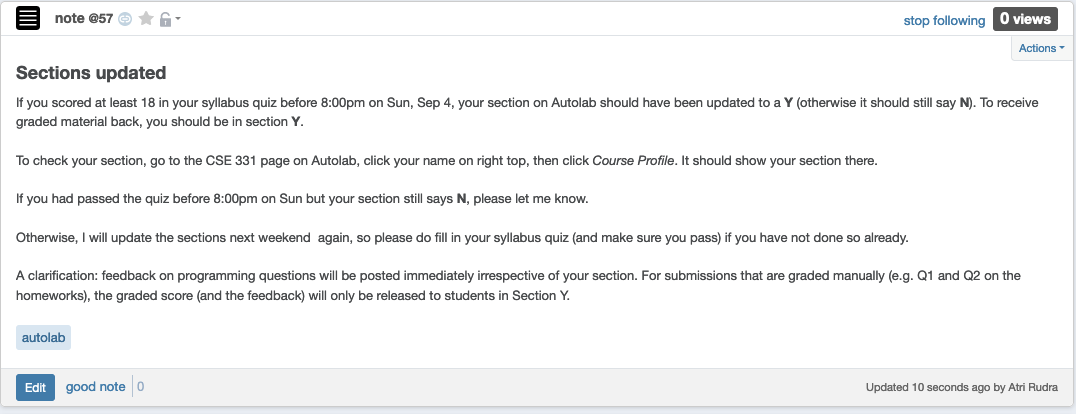 Separate Proof idea/proof details
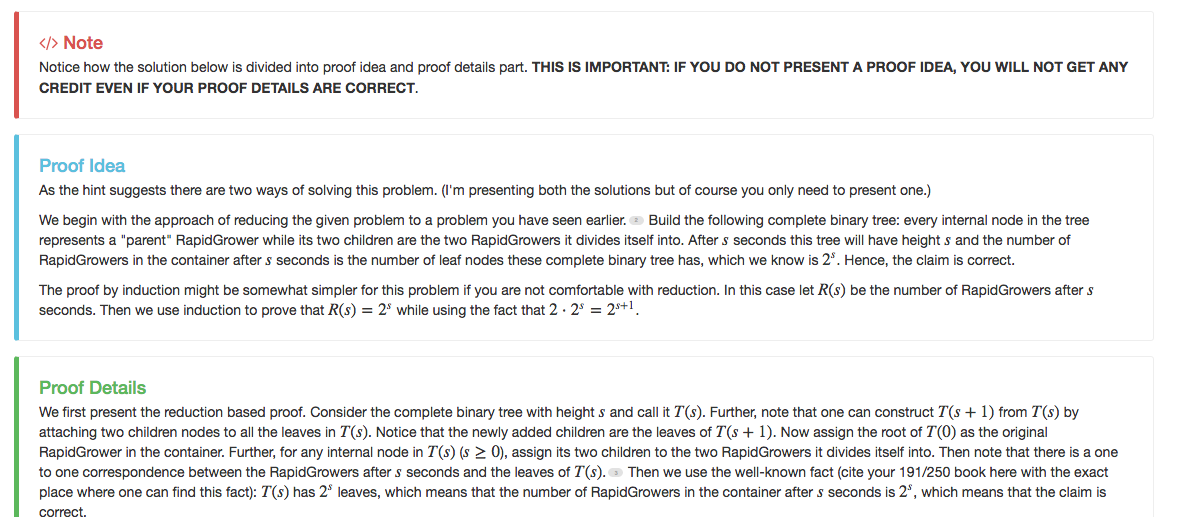 Office hours finalized
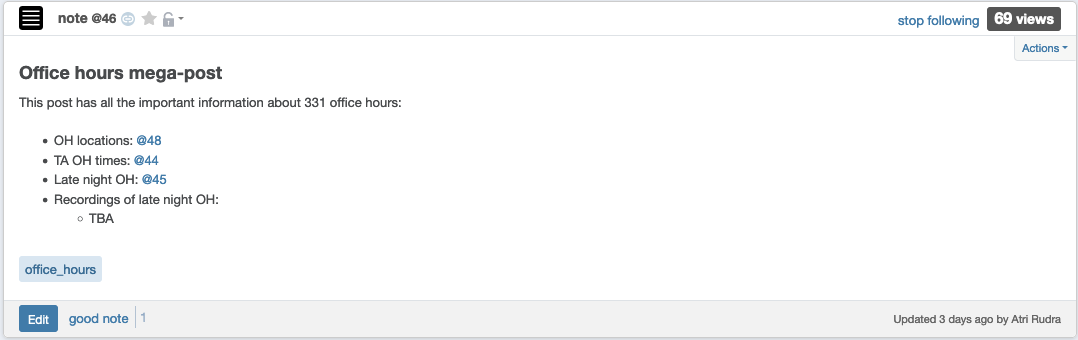 Come ask your proof related Questions!
Late night office hour starts tonight!
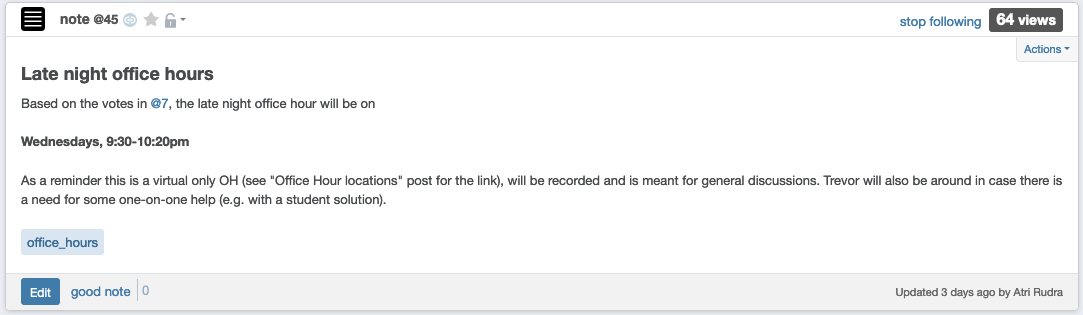 1st True/False poll
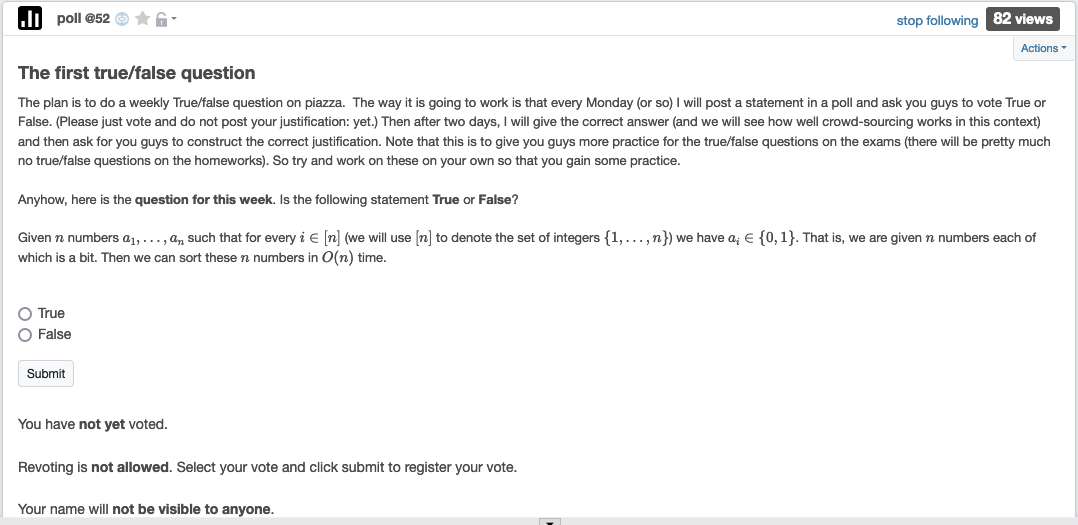 Register your project groups
Deadline: Friday, Sep 30, 11:59pm
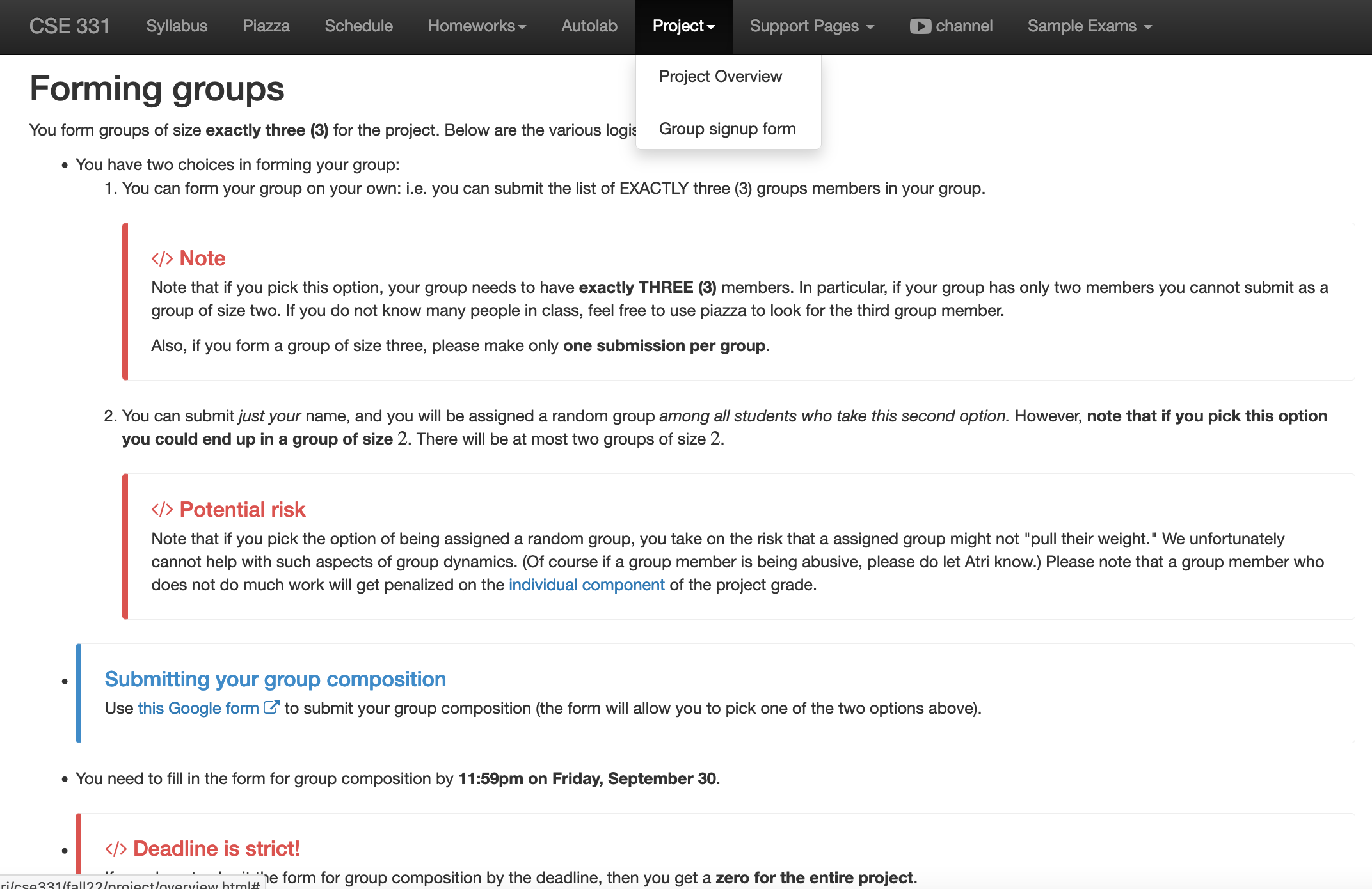 Update on VM
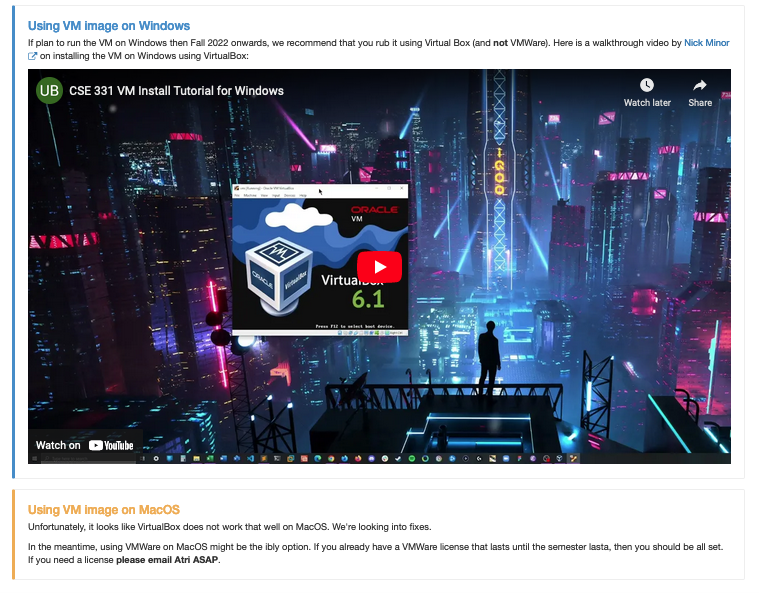 Piazza Response policy
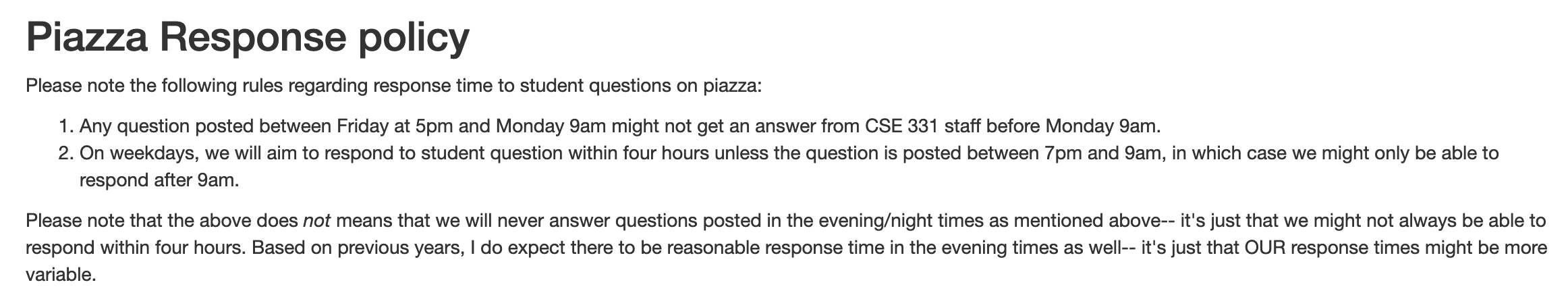 Solutions to HW 0 out
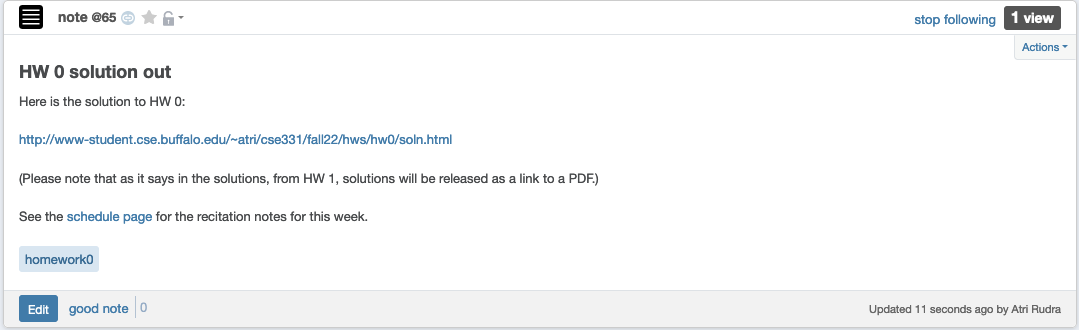 Questions/Comments?
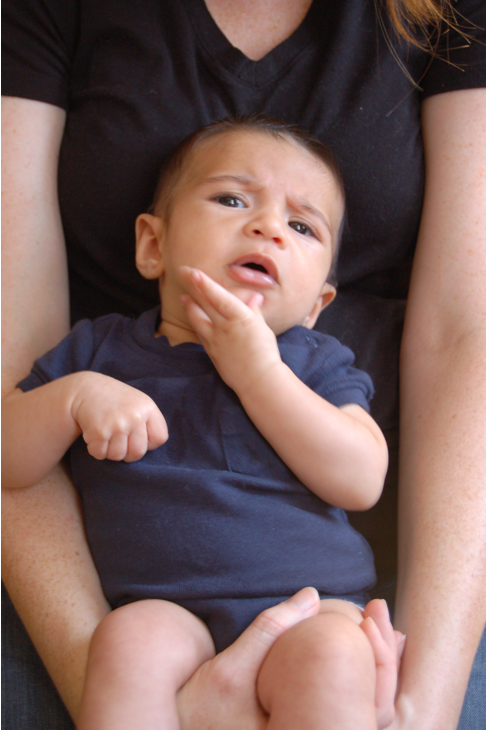 Incorrect Proof Details: Q1(b) on HW0
Argument does not use ANYTHING about the problem statement!
Follows from part (a)
Let P(n) be the number of perfect matchings with n men and n women
This assumes number of perfect matchings only depends on n
Base case: P(1) = 1! = 1
Inductive hypothesis:  Assume that P(n-1) = (n-1)!
Inductive step:  Note that P(n) = n*P(n-1) = n*(n-1)! = n!
What are the issues with the above “proof”?
Incorrect Proof Details: Q1(b) on HW0
Needs justification
Claim 1: Number of perfect matchings is = number of permutations of
			1…n
Claim 2: Number of permutations of 1…n is n!
Needs justification
Claims 1 + 2 prove the result
Follow from 191 (?)
What are the issues with the above proof?
Proof by contradiction for Q1(a)
Assume for contradiction  there is an example where number of perfect 
matchings depends on the identities of the men and women.
You can only assume things about the example directly implied by it being a counter-example
Let n =1 and consider two cases
     (1) M = {BP} and W = {JA}
     (2) M = {BBT} and W = {AJ}
In both cases the number of perfect matchings is 1 = 1!
There is NO contradiction
Hence contradiction.
What are the issues with the above proof?
Questions/Comments?
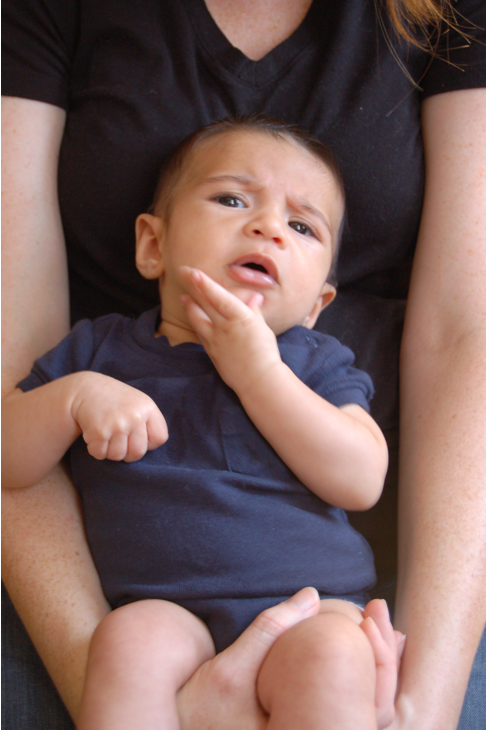 Questions to think about
1) How do we specify preferences?
Preference lists
2) Ratio of applicant vs employers
1:1
3) Formally what is an assignment?
(perfect) matching
4) Can an employer get assigned > 1 applicant?
NO
5) Can an applicant have > 1 job?
NO
6) How many employer/applicants in an applicants/employers preferences?
All of them
7) Can an employer have 0 assigned applicants?
NO
8) Can an applicant have 0 jobs?
NO
On matchings
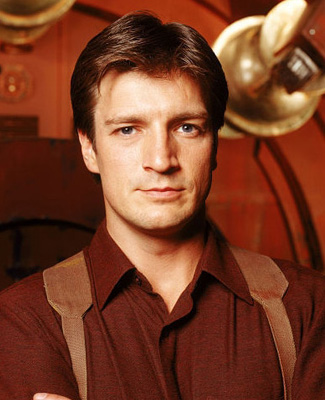 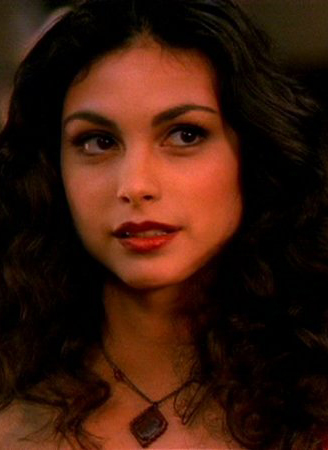 Mal
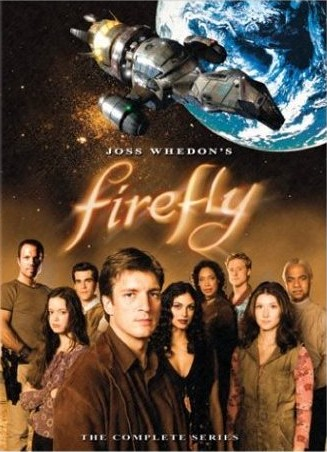 Inara
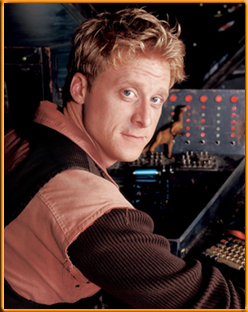 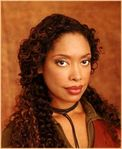 Wash
Zoe
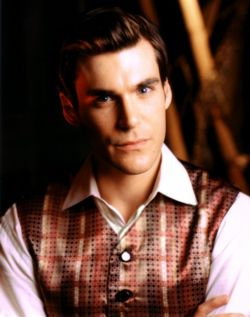 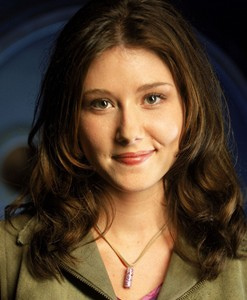 Simon
Kaylee
A valid matching
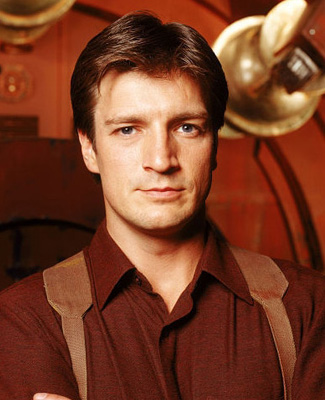 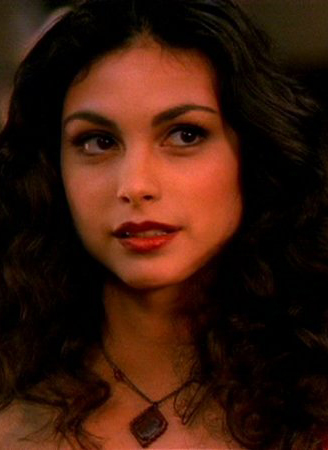 Mal
Inara
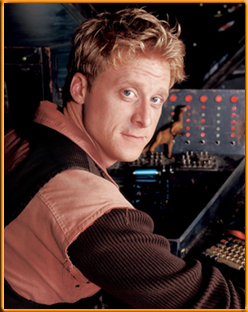 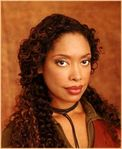 Wash
Zoe
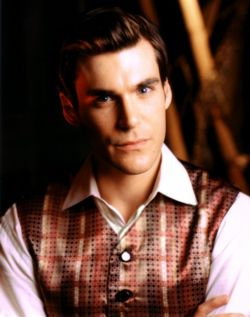 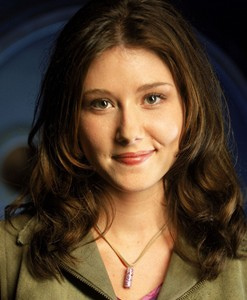 Simon
Kaylee
Not a matching
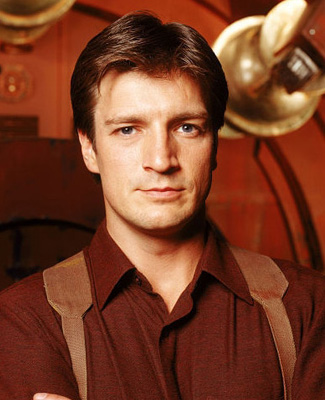 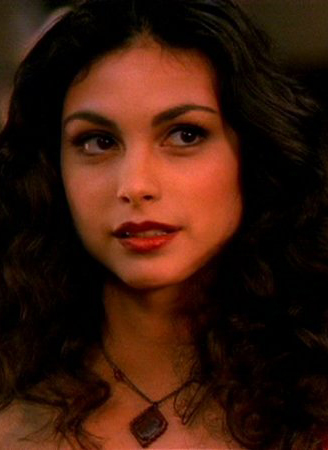 Mal
Inara
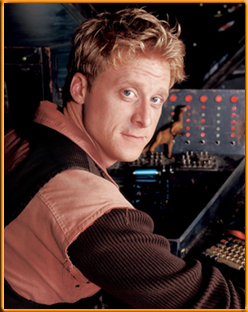 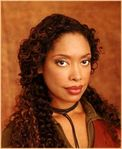 Wash
Zoe
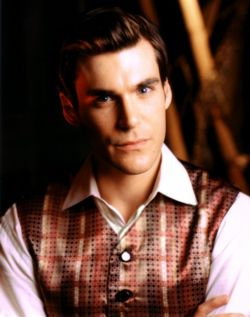 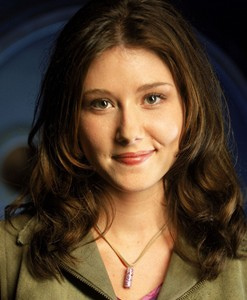 Simon
Kaylee
Perfect Matching
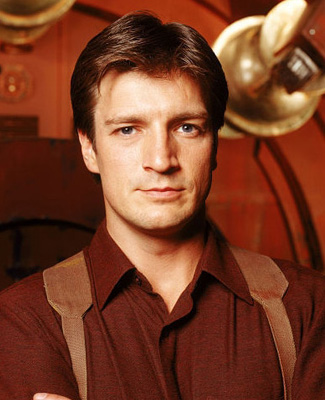 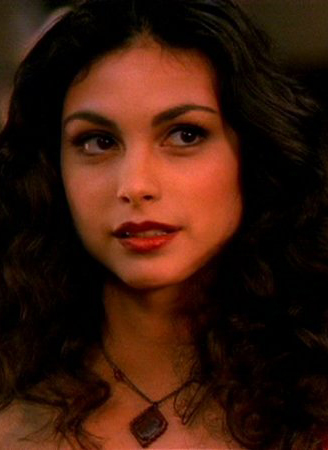 Mal
Inara
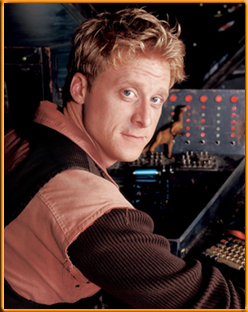 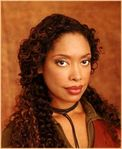 Wash
Zoe
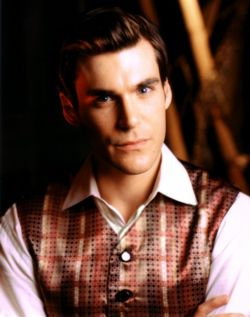 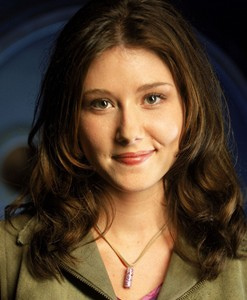 Simon
Kaylee
Questions/Comments?
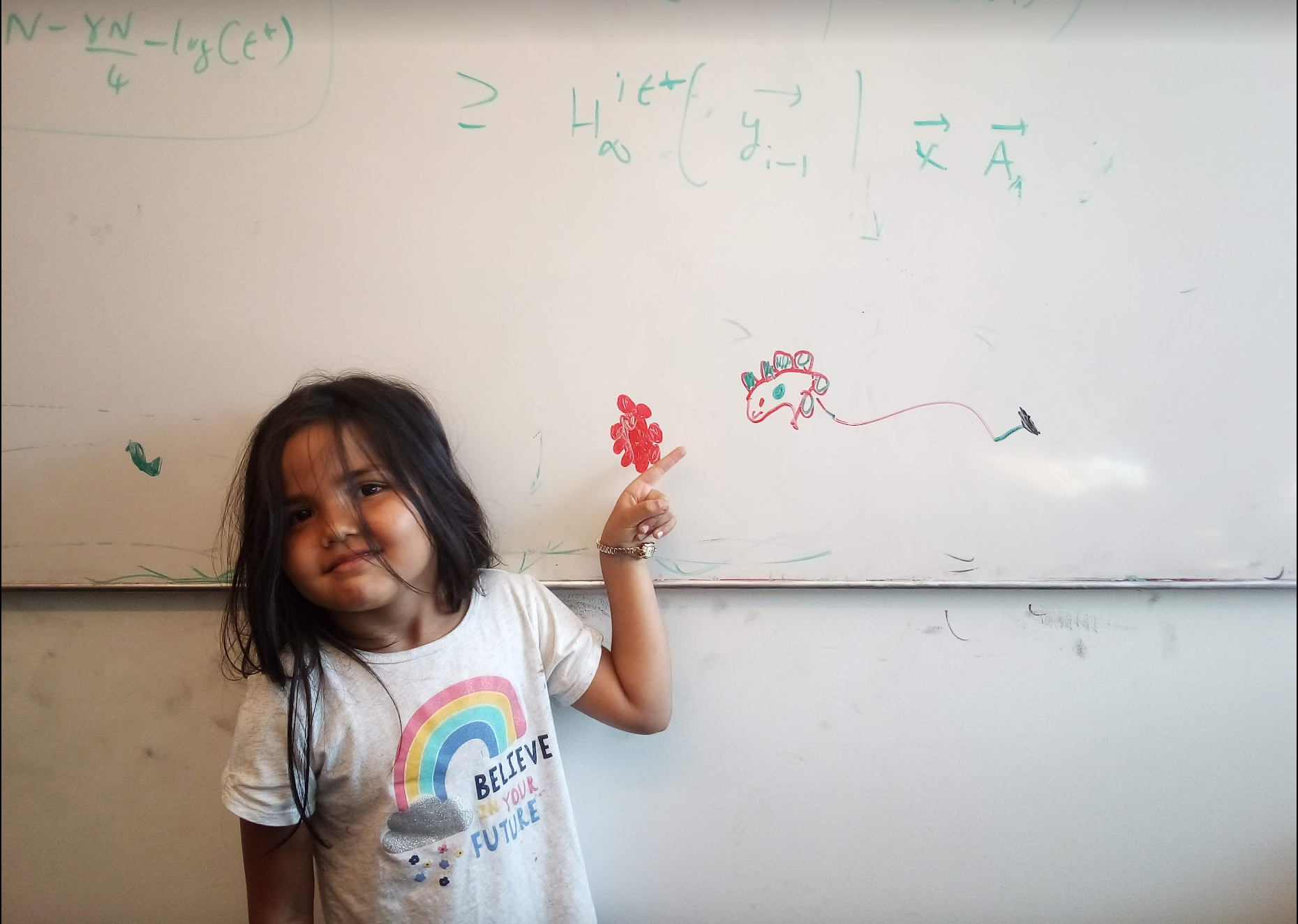 Preferences
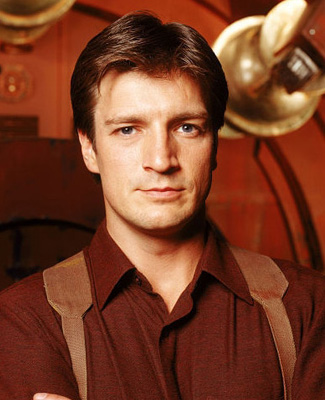 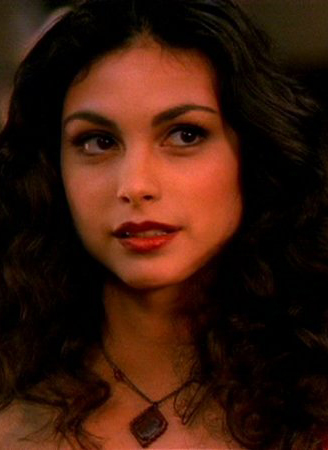 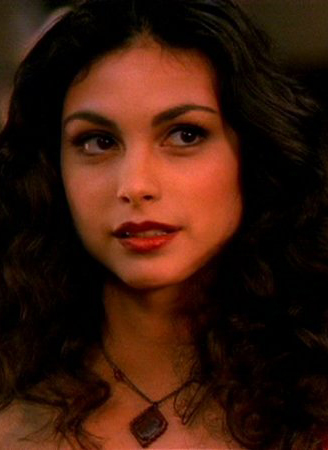 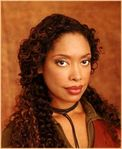 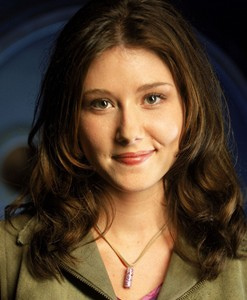 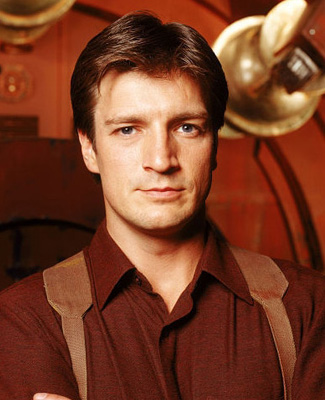 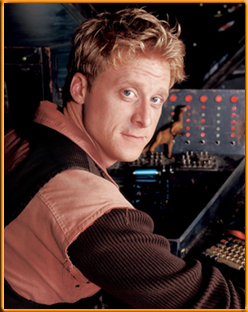 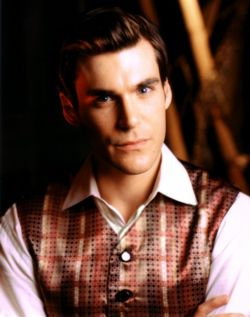 Mal
Inara
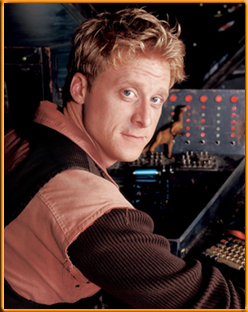 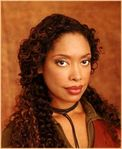 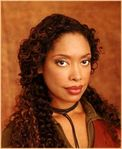 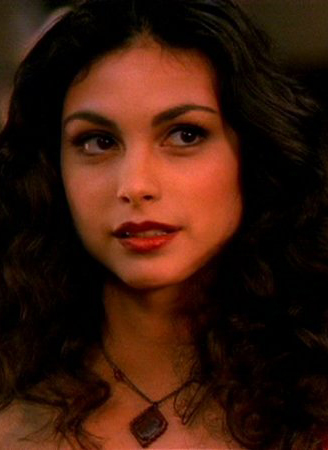 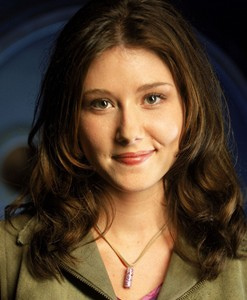 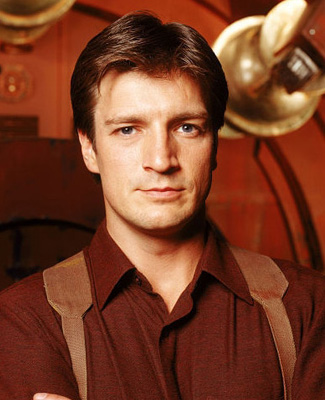 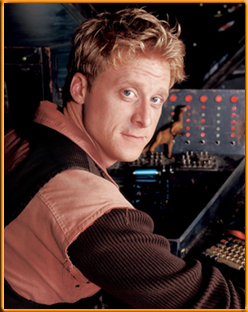 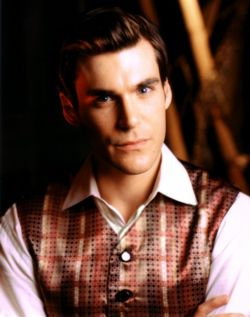 Wash
Zoe
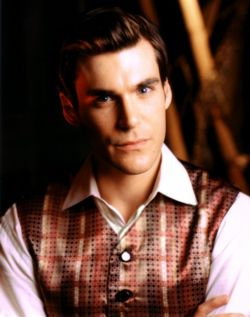 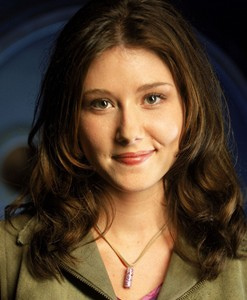 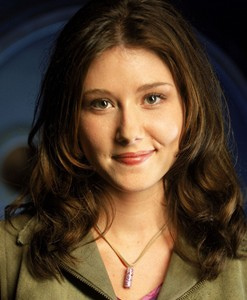 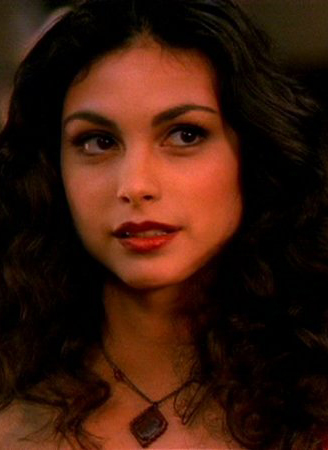 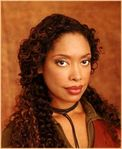 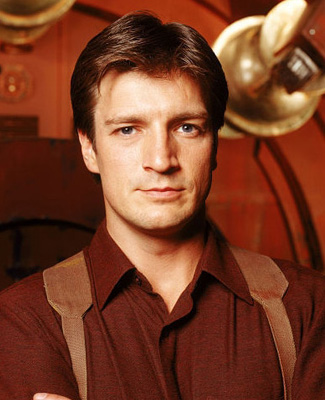 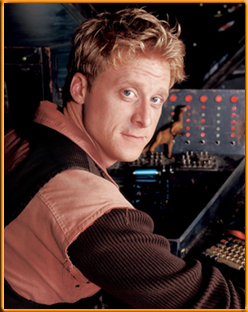 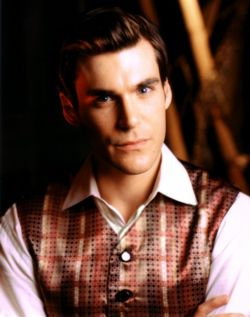 Simon
Kaylee
Instability
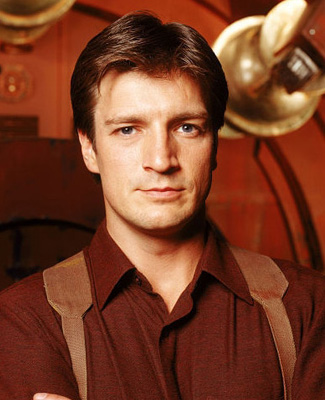 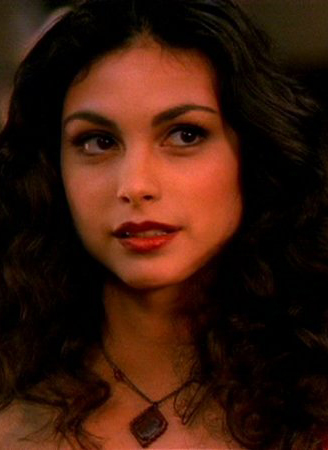 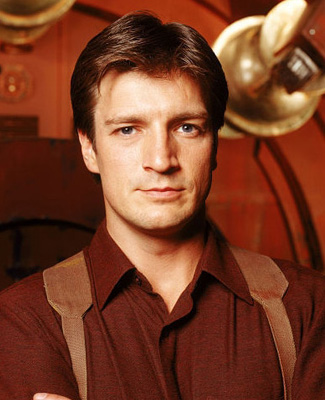 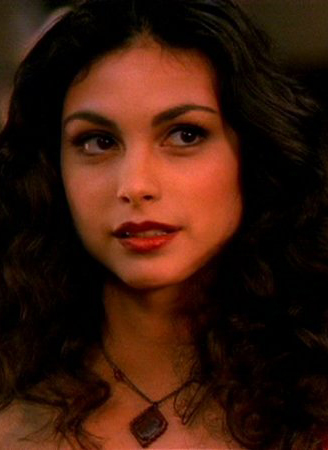 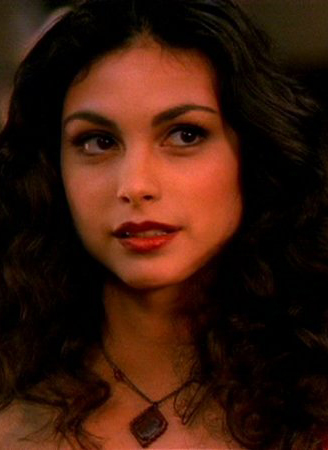 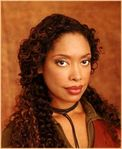 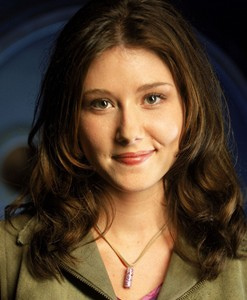 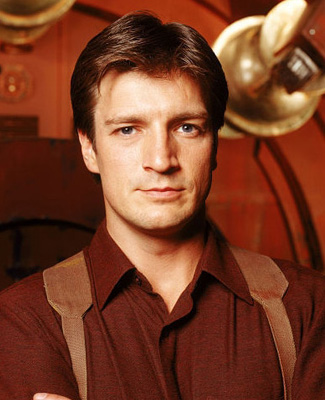 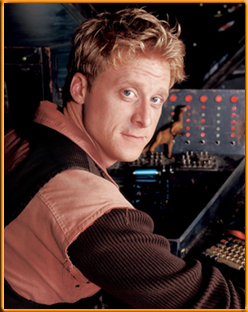 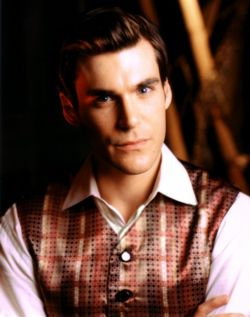 Mal
Inara
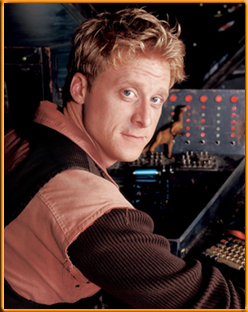 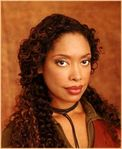 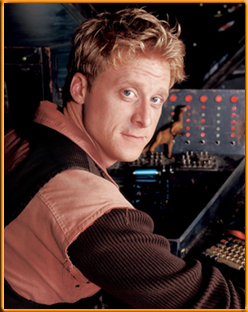 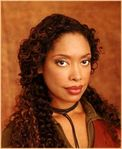 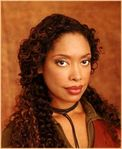 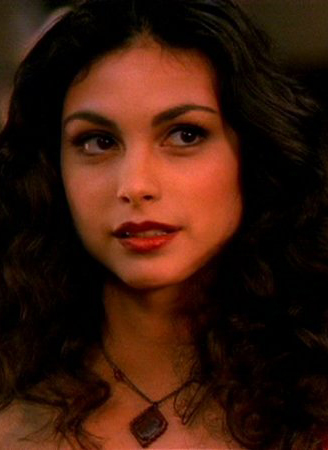 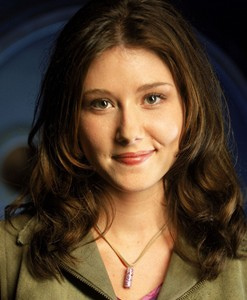 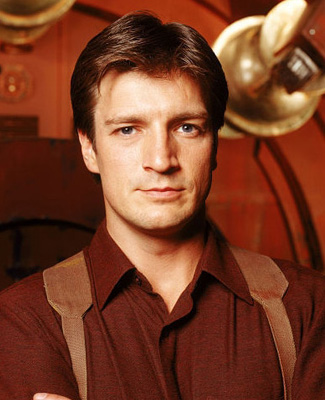 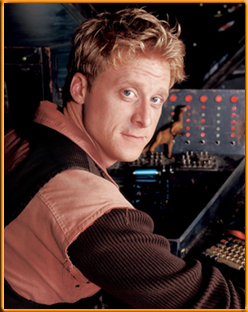 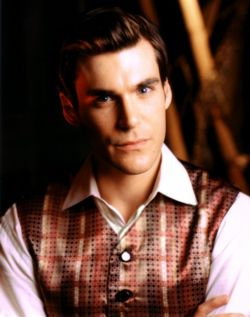 Wash
Zoe
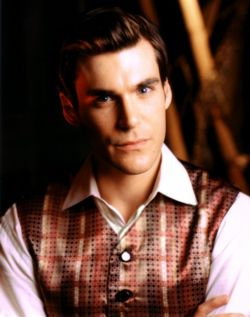 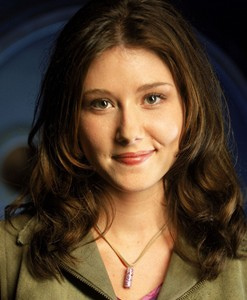 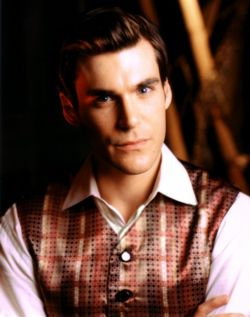 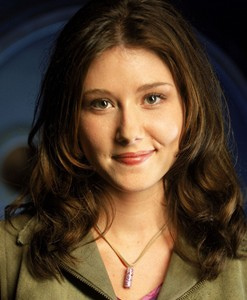 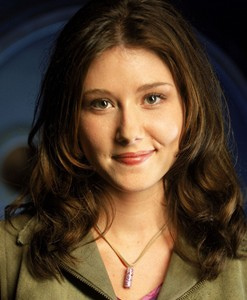 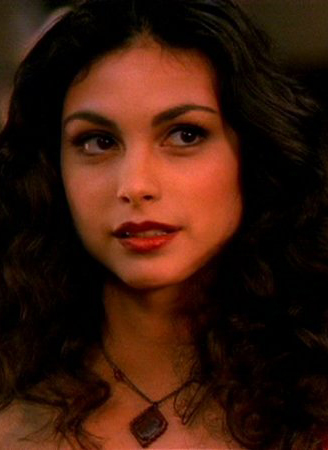 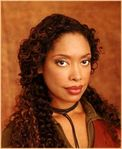 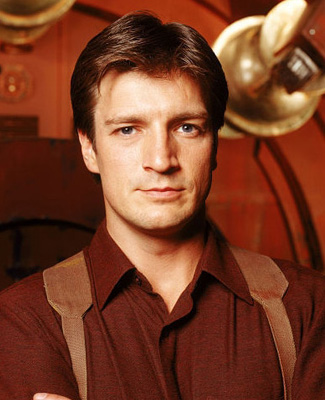 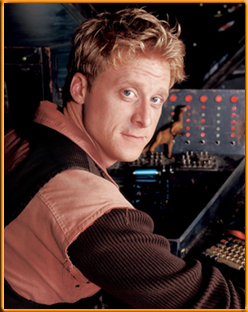 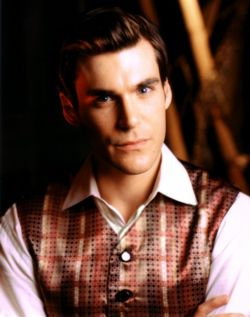 Simon
Kaylee
Back to the board…
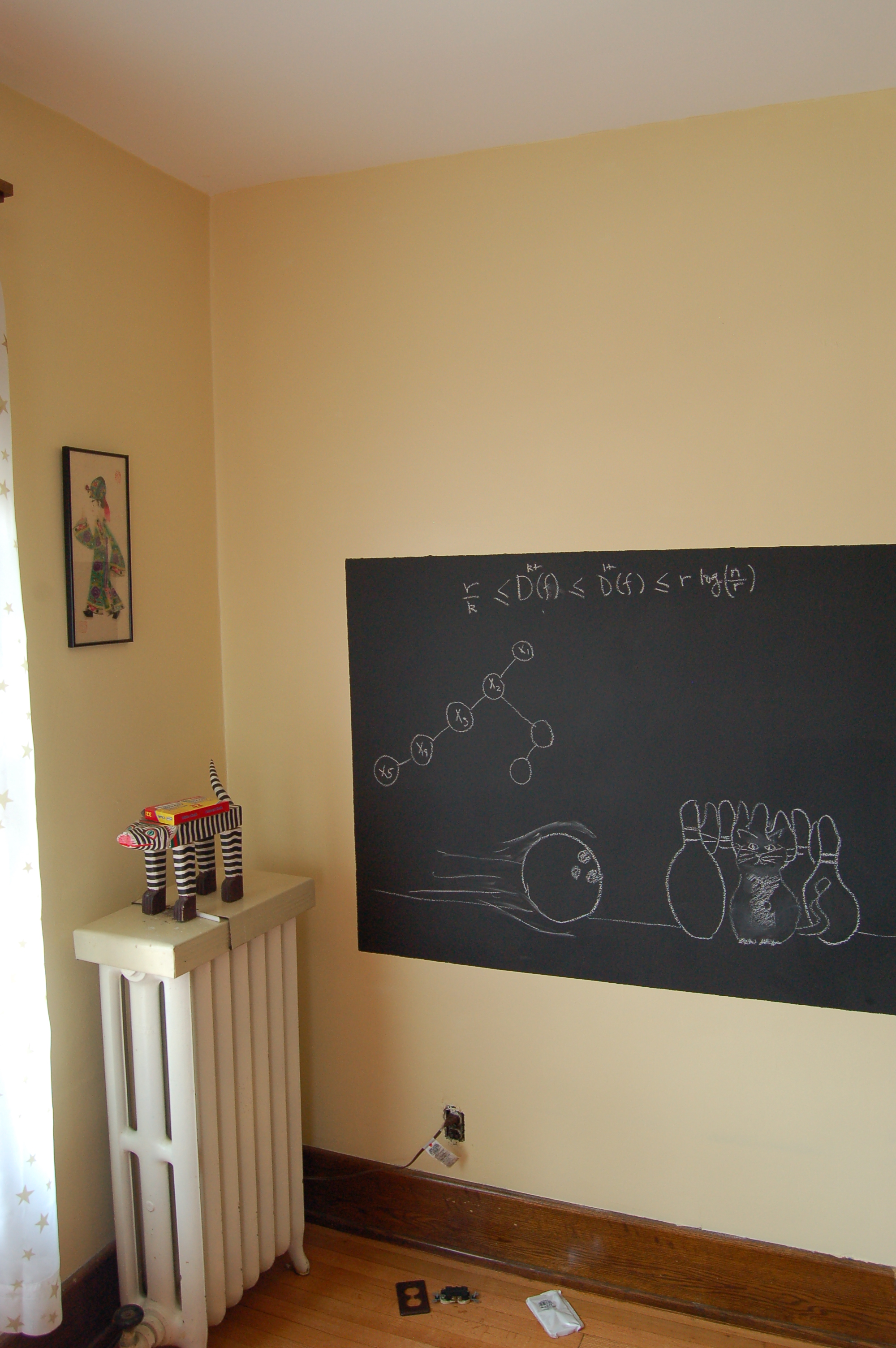